Развивающая предметно-пространственная среда в старшей группе в соответствии с ФГОСДОАвтор: Аксенова О.Г.Воспитатель «Березовского детского сада №2» 2020г.
Развивающая предметно-пространственная среда в старшем дошкольном возрасте
В нашей группе предметно-пространственная среда организована так, что бы каждый ребенок имел возможность заниматься любимым делом. Размещение оборудования по центрам позволяет детям объединиться подгруппами по общим интересам (конструирование, рисование, ручной труд, театрально-игровая деятельность, экспериментирование).
	Обязательными в оборудовании являются материалы, активизирующие познавательную деятельность, развивающие игры, технические устройства и игрушки и т.д. Широко используются материалы, побуждающие детей к освоению грамоты.
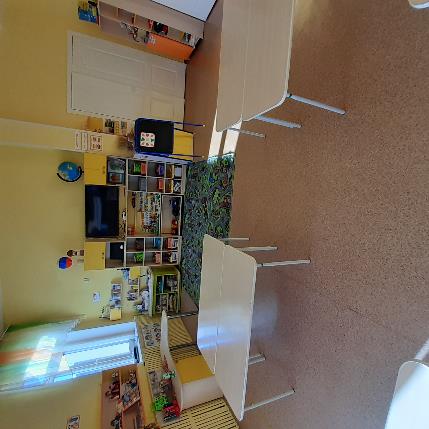 Основные составляющие при проектировании предметно-пространственной среды в нашей группе.
Пространство;
Время;
Предметное окружение.
В предметно-развивающей среде группы выделены следующие зоны для разного вида активности:
	1. Рабочая 					2. Активная 					3. Спокойная
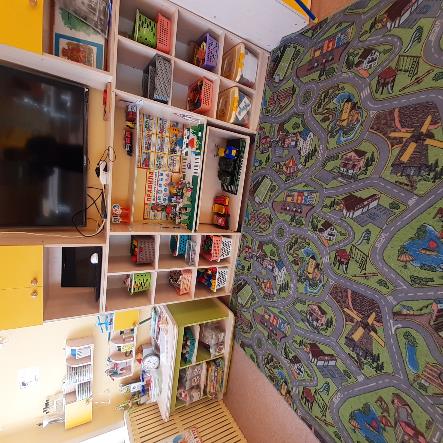 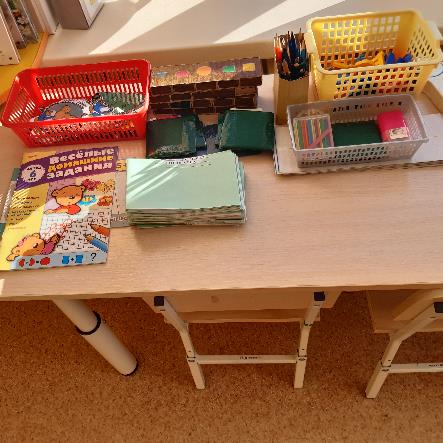 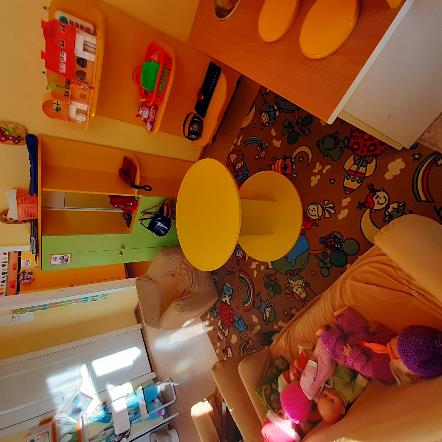 Развивающая предметно-пространственная среда в группе
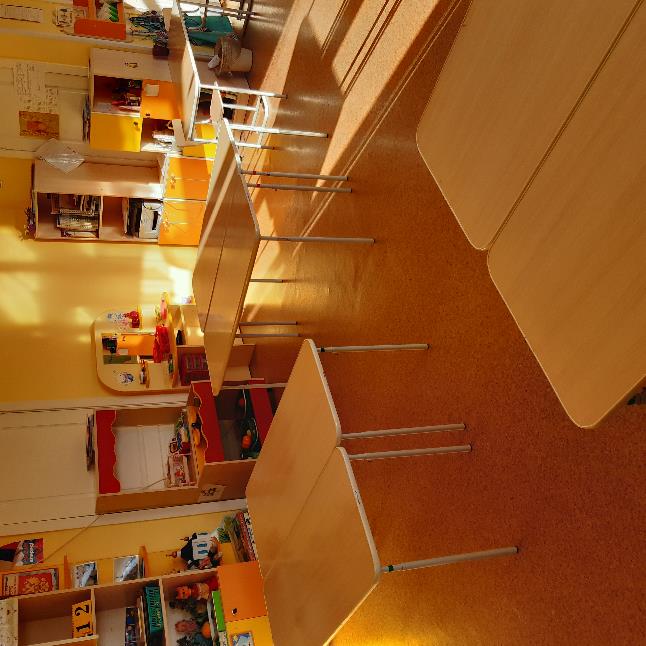 Содержательно-насыщенная
Полифункциональная
Трансформируемая
Вариативная
Доступная
Безопасная
В группе насыщенная среда, с разнообразием материалов, оборудования, инвентаря, соответствующая возрастным особенностям и содержанию Программы нашего ДОУ.
Полифункциональность материалов нашей группы дает возможность разнообразного использования различных составляющих.
	Трансформируемость пространства обеспечивает возможность изменений РПП среды в зависимости от образовательной ситуации, от меняющихся интересов детей, от их возможностей.
	Вариативность среды группы обеспечивает наличие различных пространств, периодическую сменяемость игрового материала, разнообразные материалы и игрушки для свободного выбора детьми, появление новых предметов.
	В группе доступная среда для воспитанников всех помещений, где осуществляется образовательная деятельность, свободный доступ к играм, игрушкам, пособиям, обеспечивающим все виды детской активности, исправные и сохранные материалы и оборудование.
Наши центры, созданные в группе по образовательным областям в свете требований ФГОС ДО
Центр сюжетно-ролевых игр
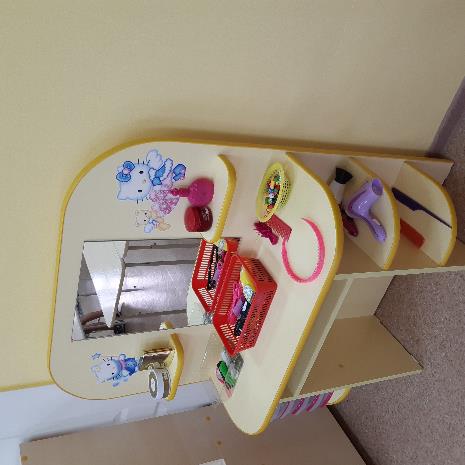 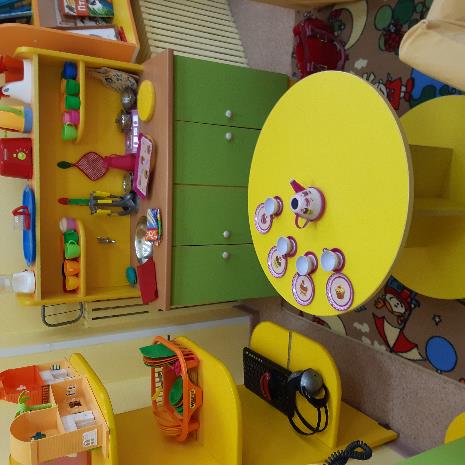 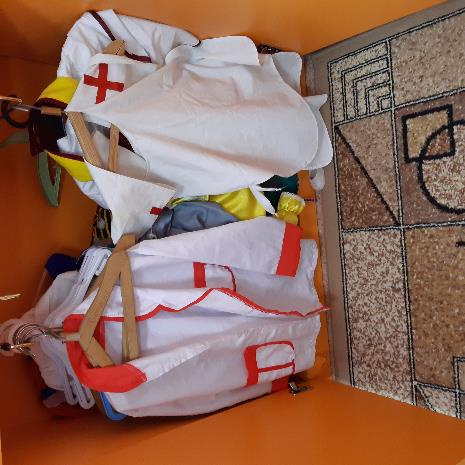 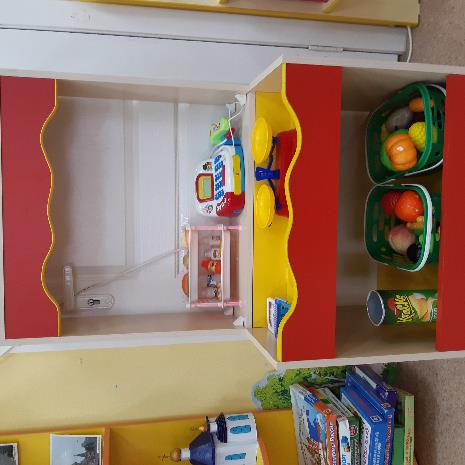 Центр театрализованных игр
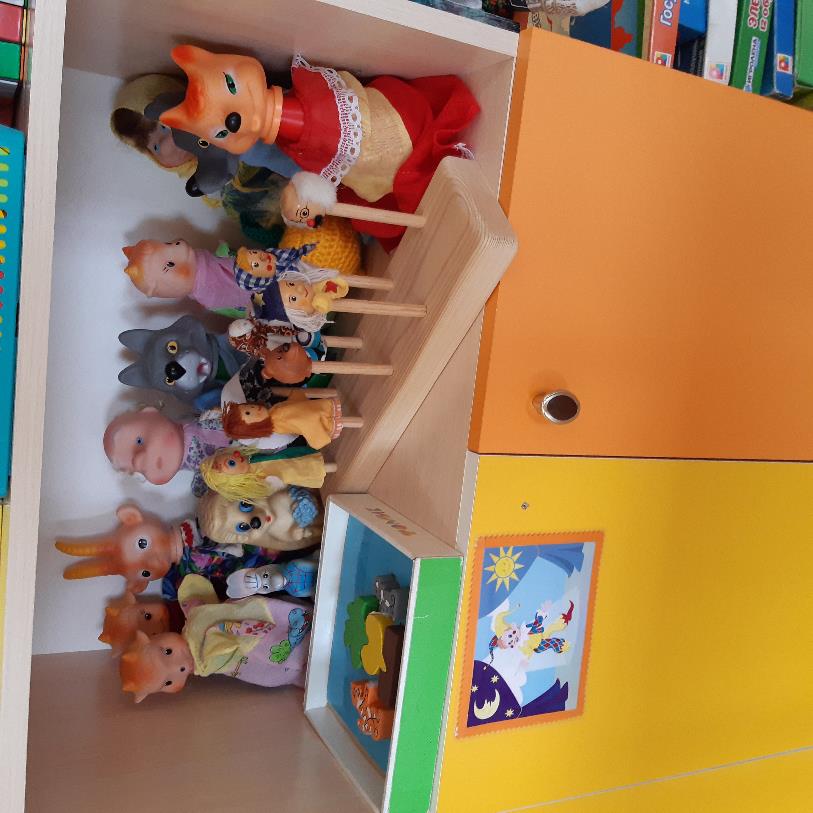 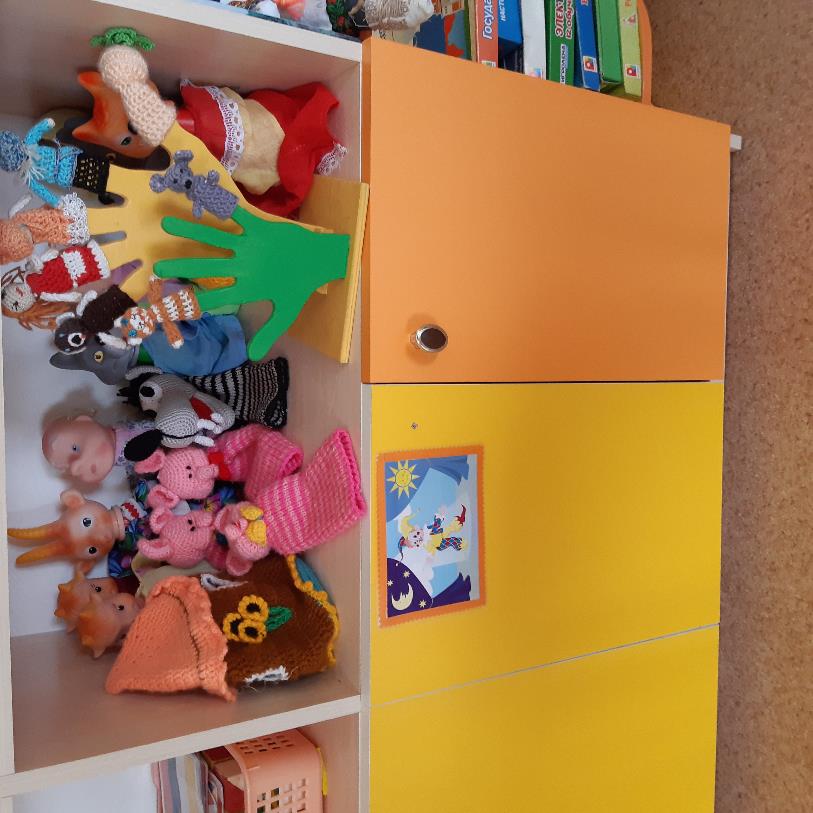 Центр природы
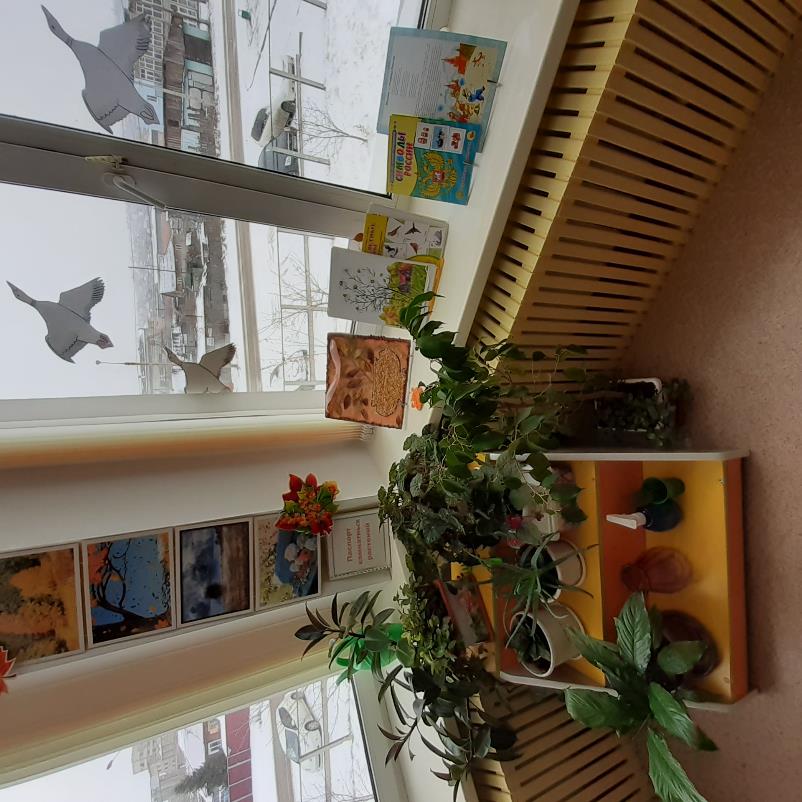 Центр экспериментирования
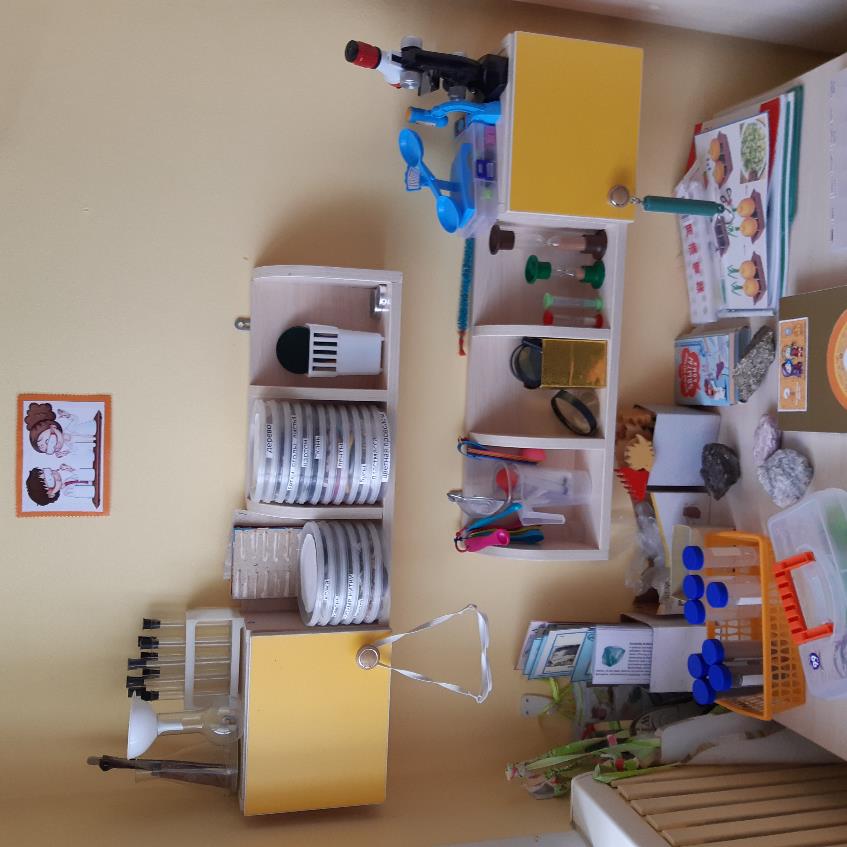 Центр творческой деятельности
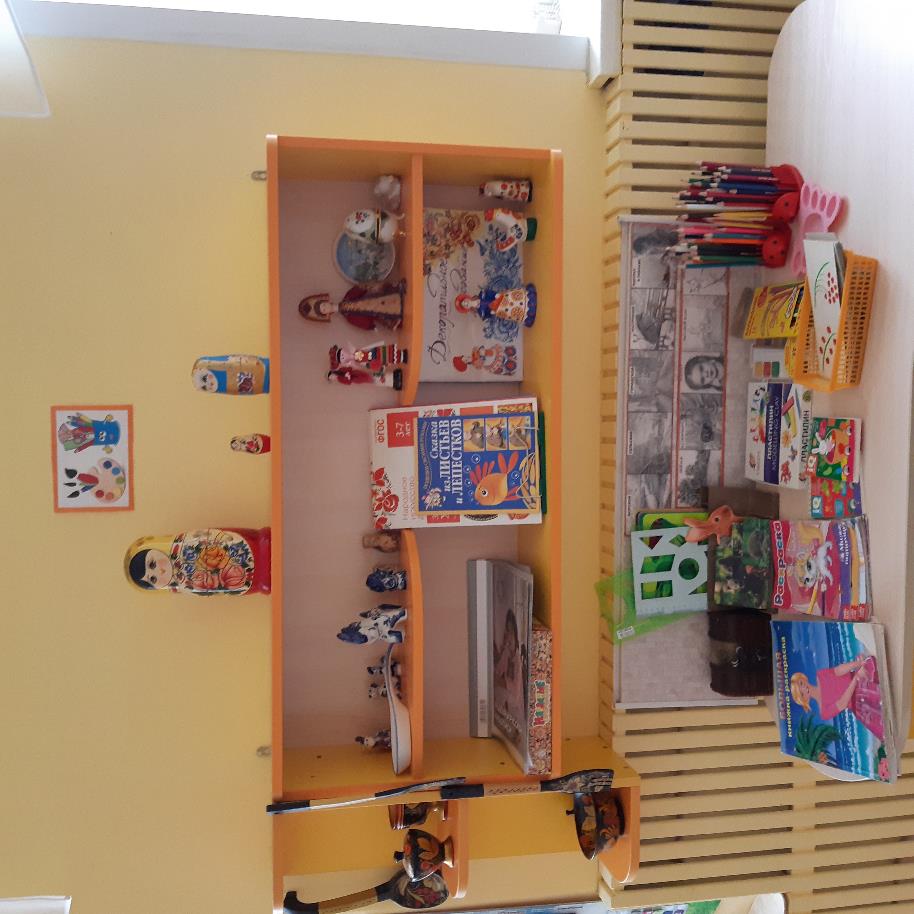 Центр двигательной активности
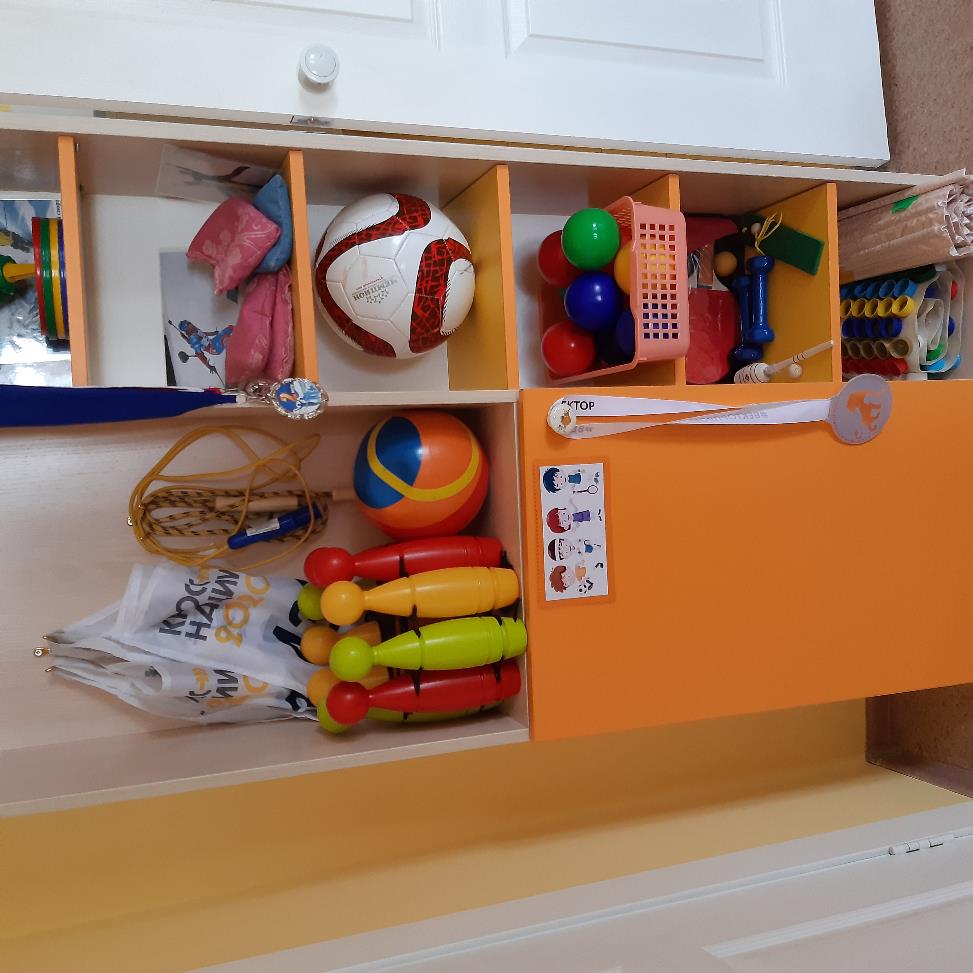 Центр конструирования
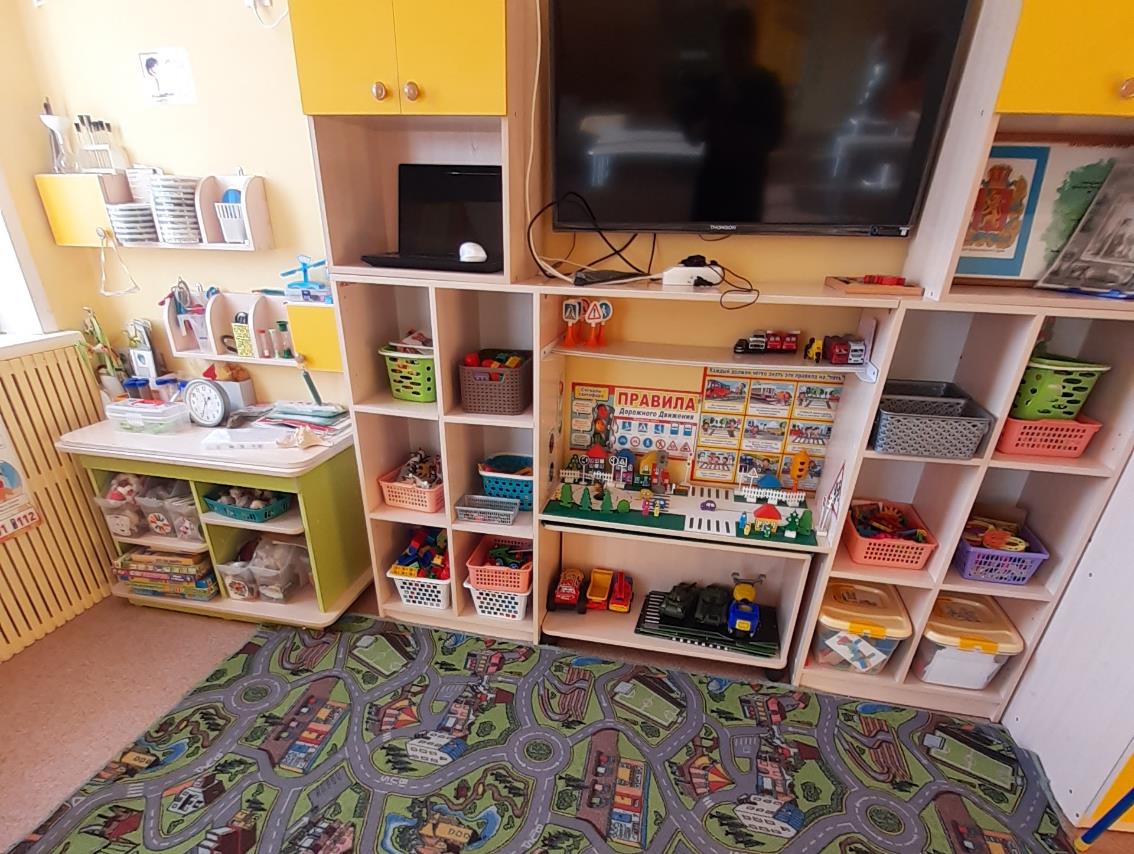 Центр книги
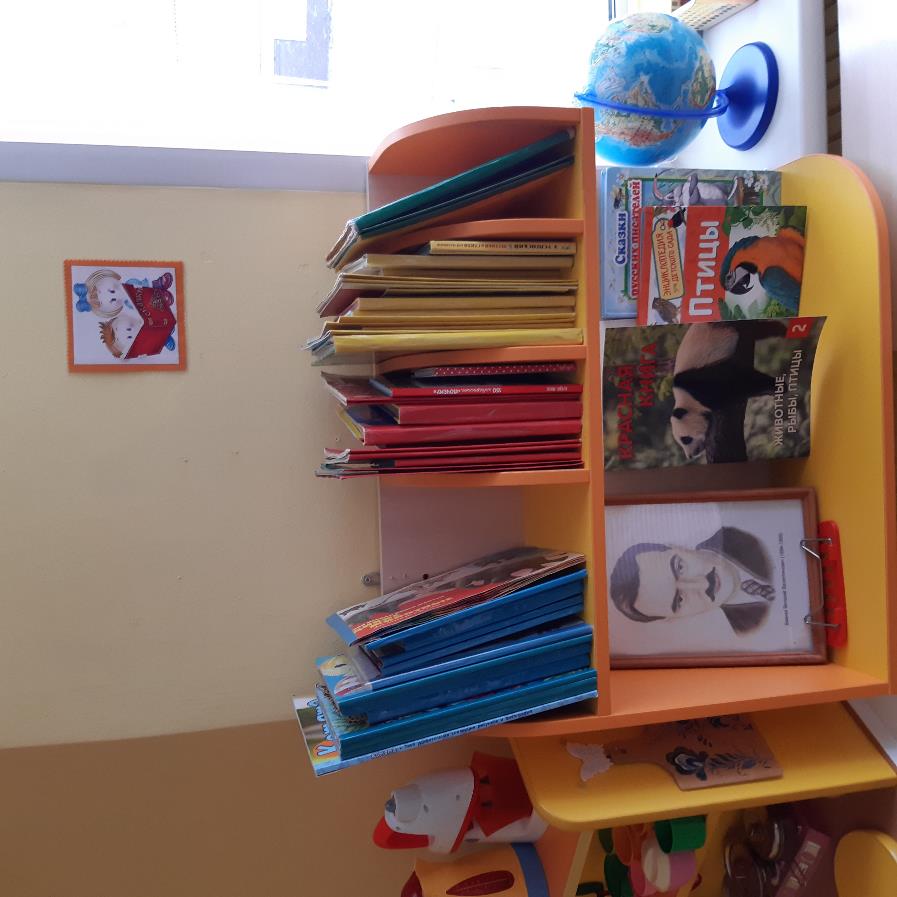 Центр безопасности дорожного движения
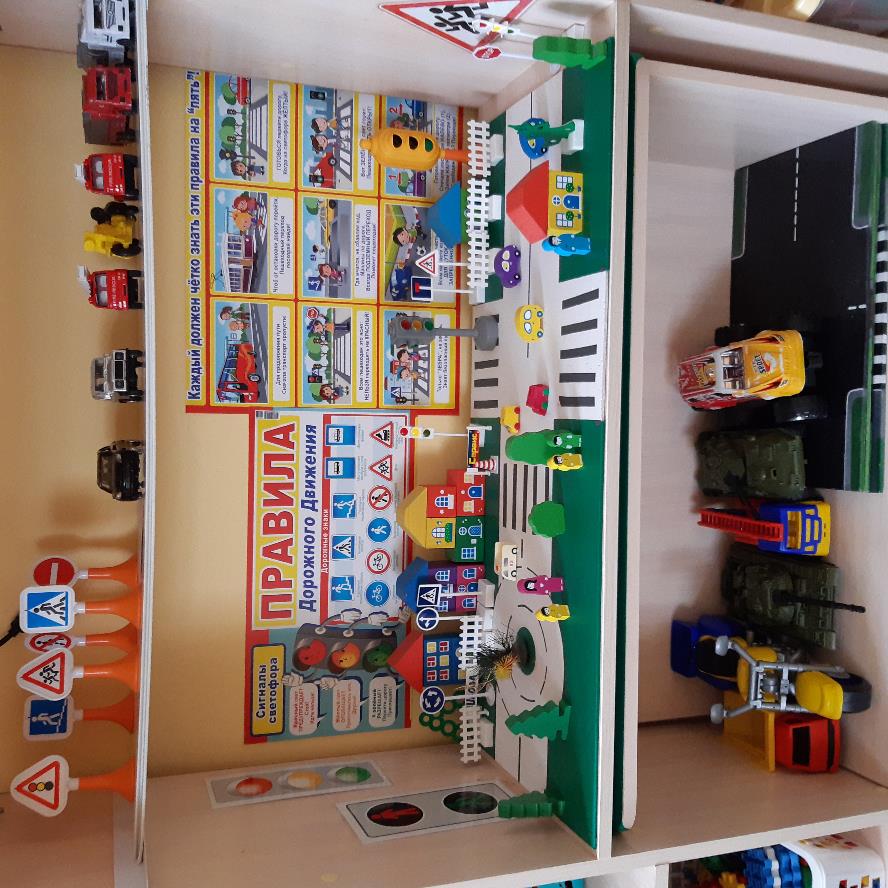 Мини-музей «Хлеб - всему голова»
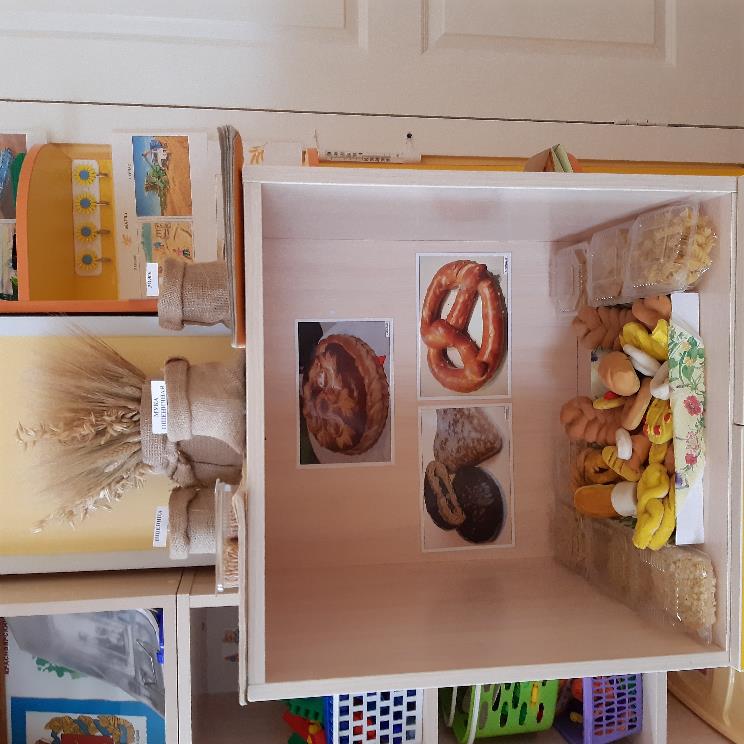 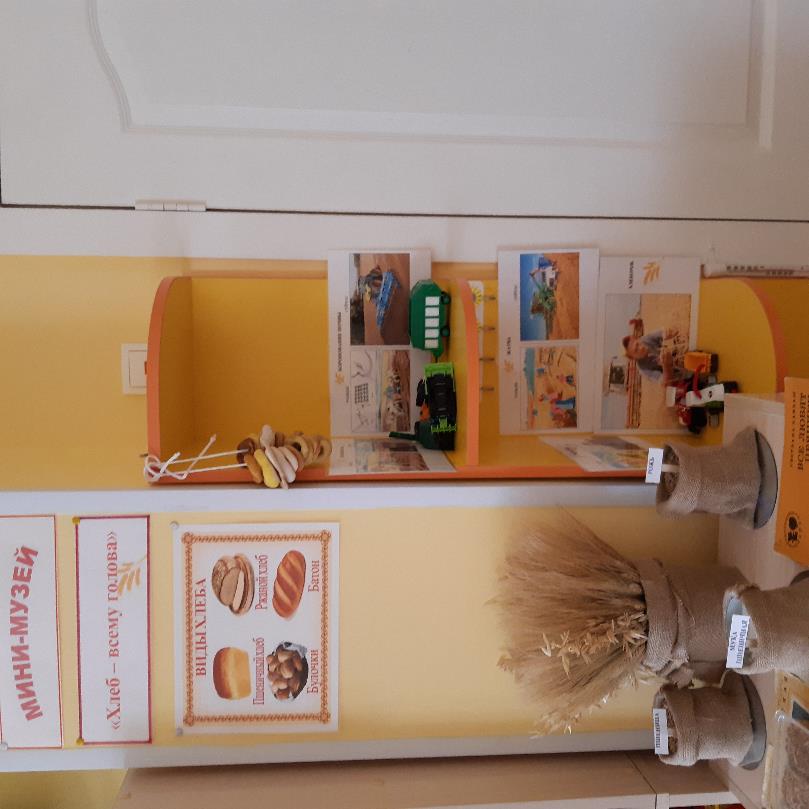 Работа с родителями
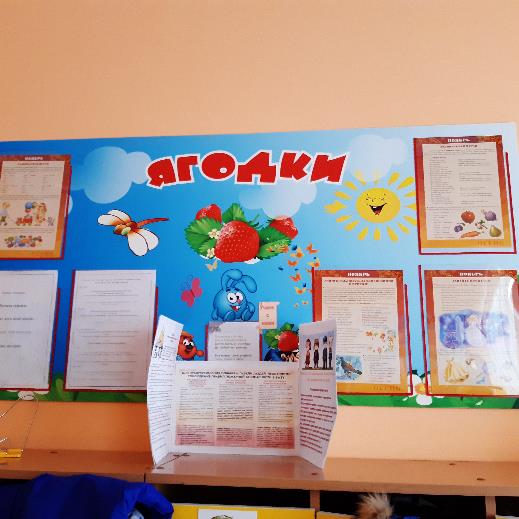 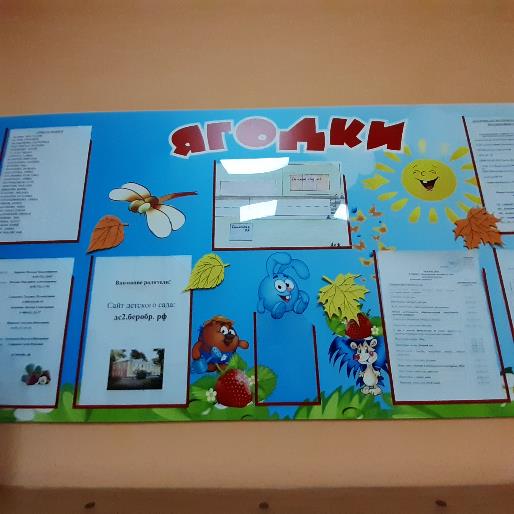 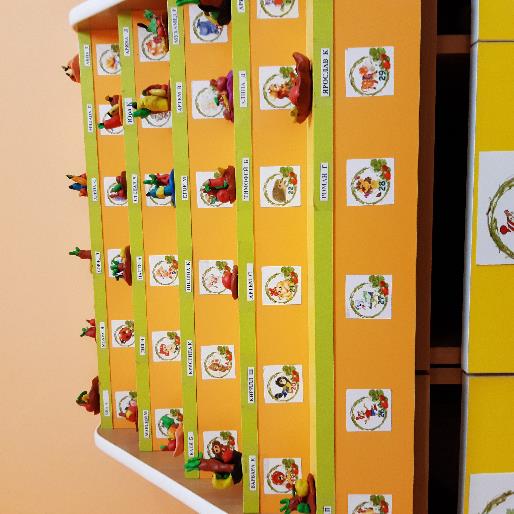 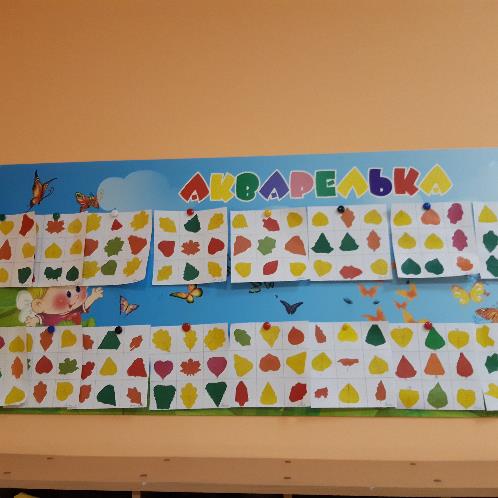 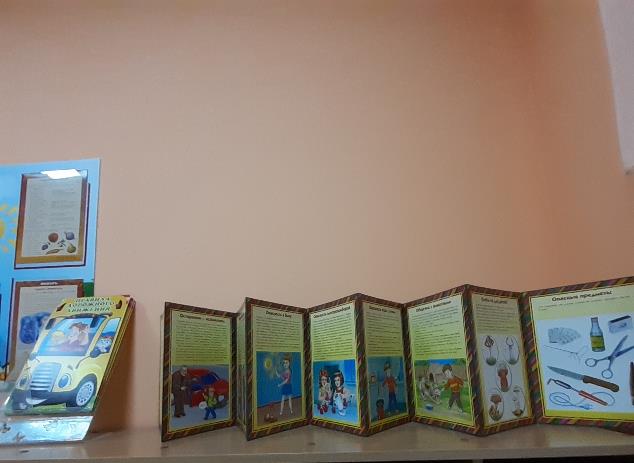 Нашей главной задачей воспитания дошкольников является создание у детей чувств эмоционального комфорта и психологической защищенности. В детском саду ребенку важно чувствовать себя любимым и неповторимым. Поэтому, важным является и среда, в которой проходит воспитательный процесс.